Уклад школы как условие качественного партнерства с законными представителями (детский дом)
КГКУ “Железногорский детский дом”
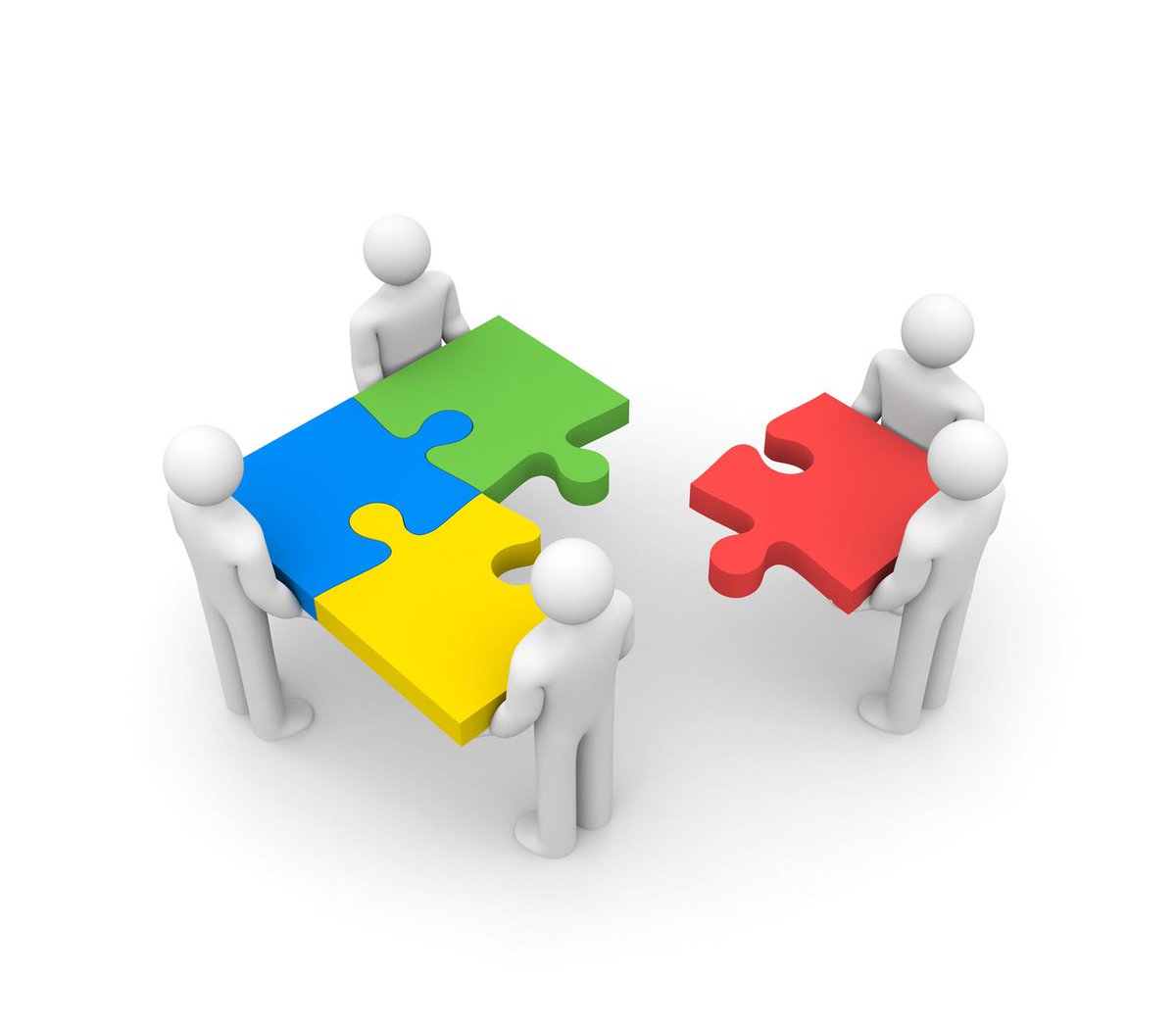 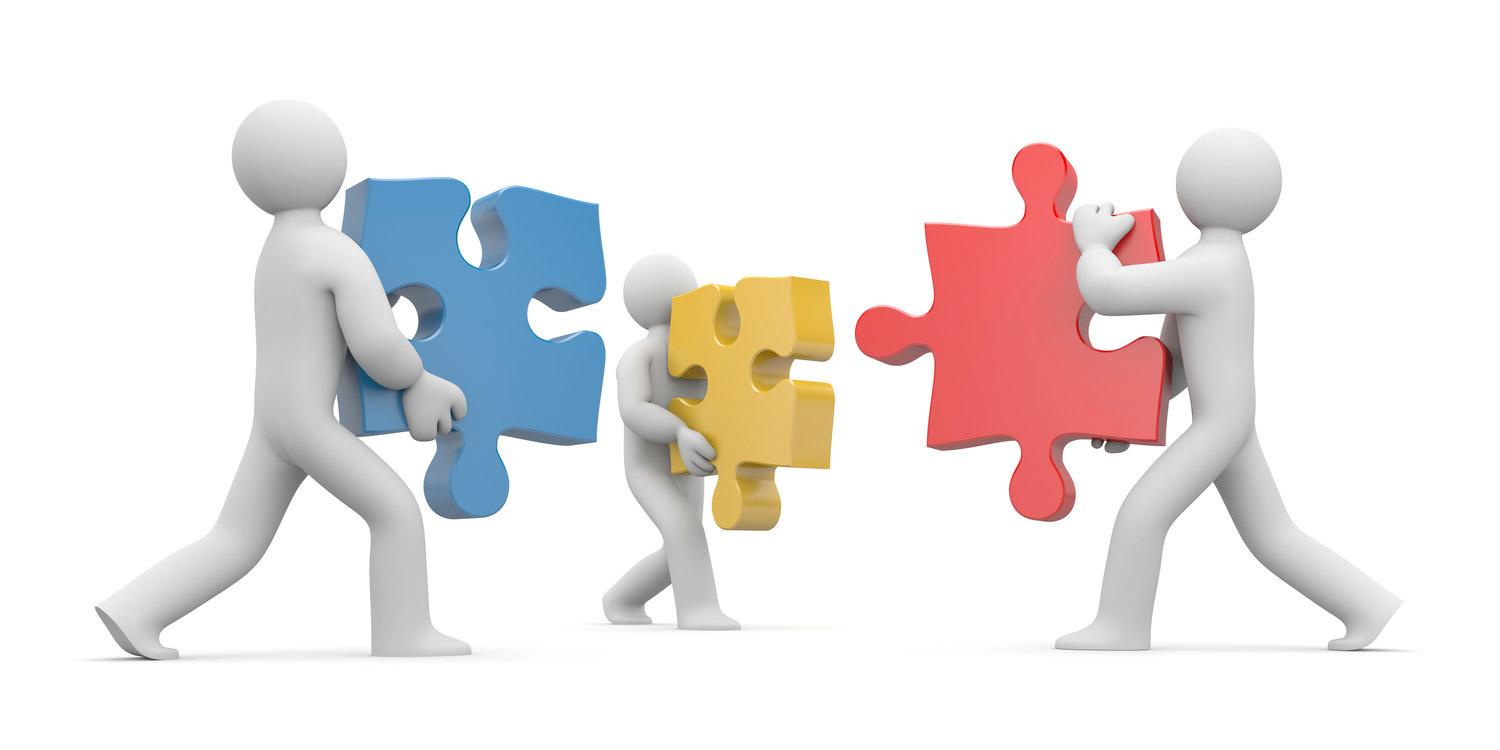 КГКУ “ЖЕЛЕЗНОГОРСКИЙ ДЕТСКИЙ ДОМ
КРАЕВЫЕ ОБРАЗОВАТЕЛЬНЫЕ ОРГАНИЗАЦИИ ДЛЯ ДЕТЕЙ С ОВЗ
МКУ “УПРАВЛЕНИЕ ОБРАЗОВАНИЯ”
в 2022-2023 учебном году
воспитанники детского дома
обучаются в 4-х муниципальных
школах
в 2022-2023 учебном году воспитанники детского дома обучаются в 2-х краевых школах
Школы с разными формами организации жизни
Проблема - отсутствуют партнерские отношения между образовательной организации и учреждением внесемейного воспитания

 Цель  - наладить партнерские отношения со всеми образовательными организациями, в которых обучаются воспитанники учреждения.
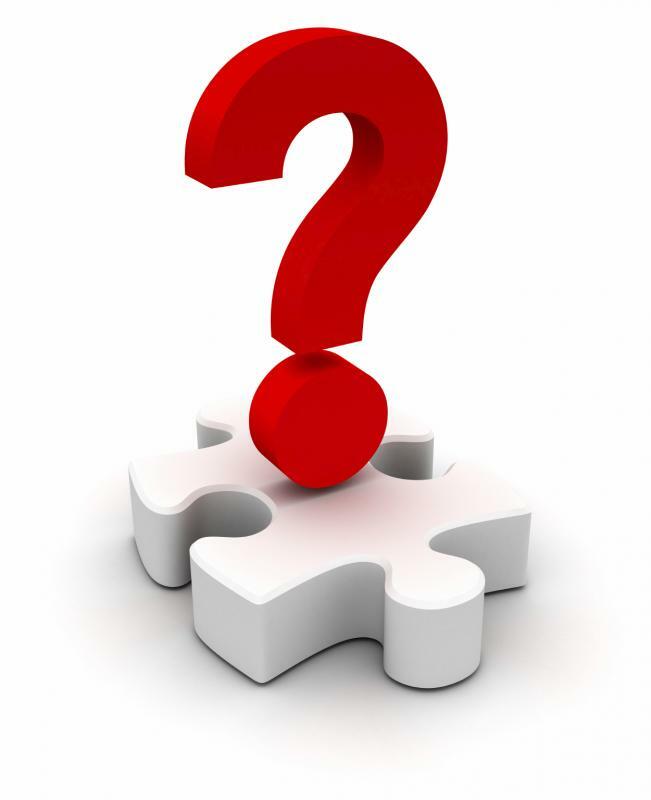 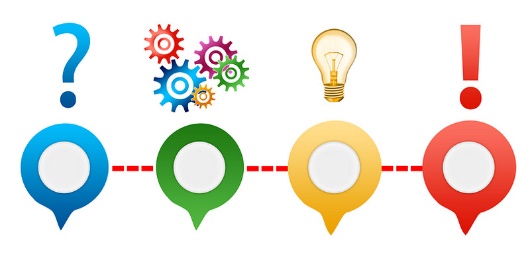 Гипотеза - проведение городского семинара по теме “Единая воспитательная среда для ребенка – сироты : проблемы, перспективы ”  с включением всех образовательных организаций позволит наладить партнерство Школы и Детского дома
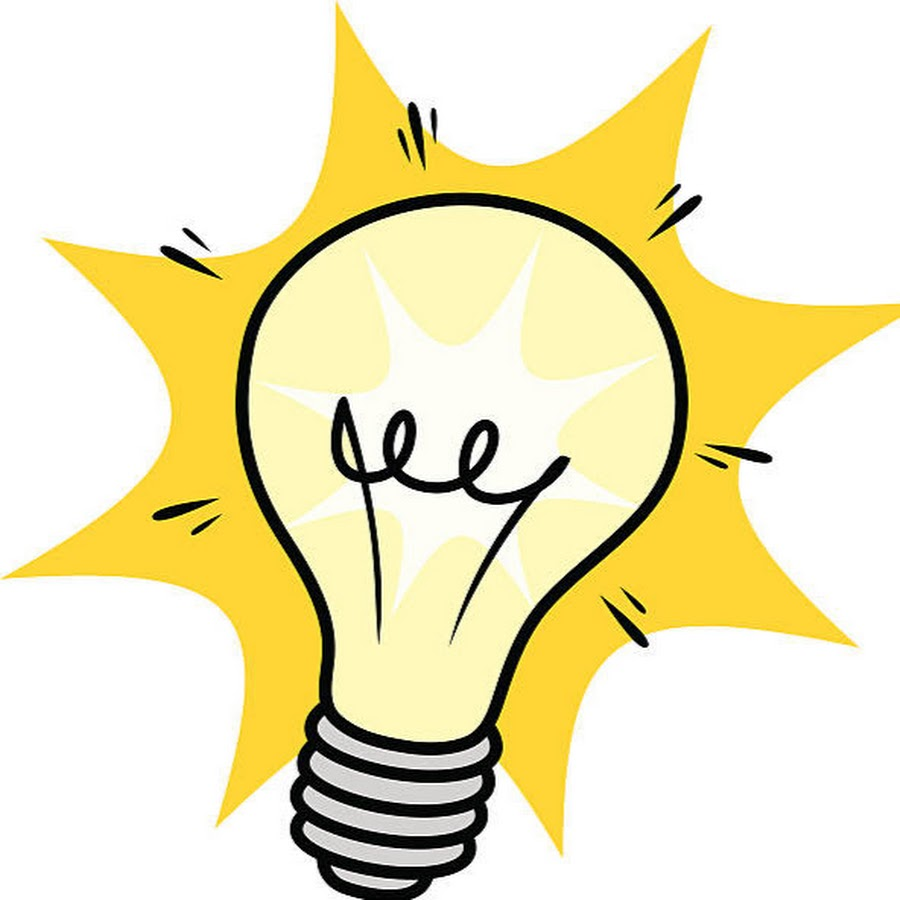 СПАСИБО ЗА ВНИМАНИЕ!